Deal Moa
합리적인 소비를 위한 가격비교 앱
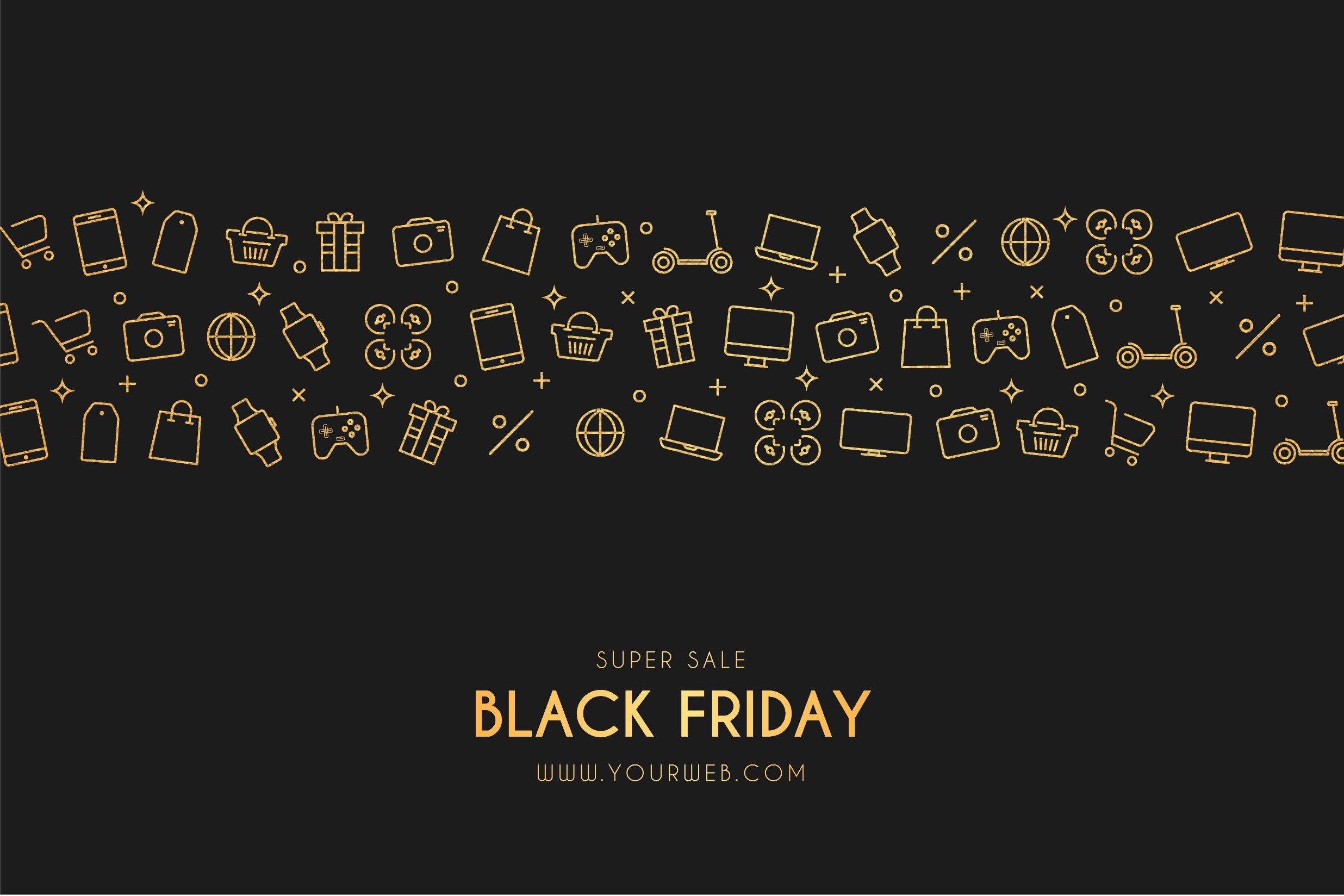 핫소스 팀
201768060 한성민(팀장)
201768027  조현식
목차
01. 개발 목표 및 방향

02. 주요 기능 설명 

03. 상세 구현 기능 

04. 앱 다운 및 홈페이지 공개

05. 시연 및 Q&A
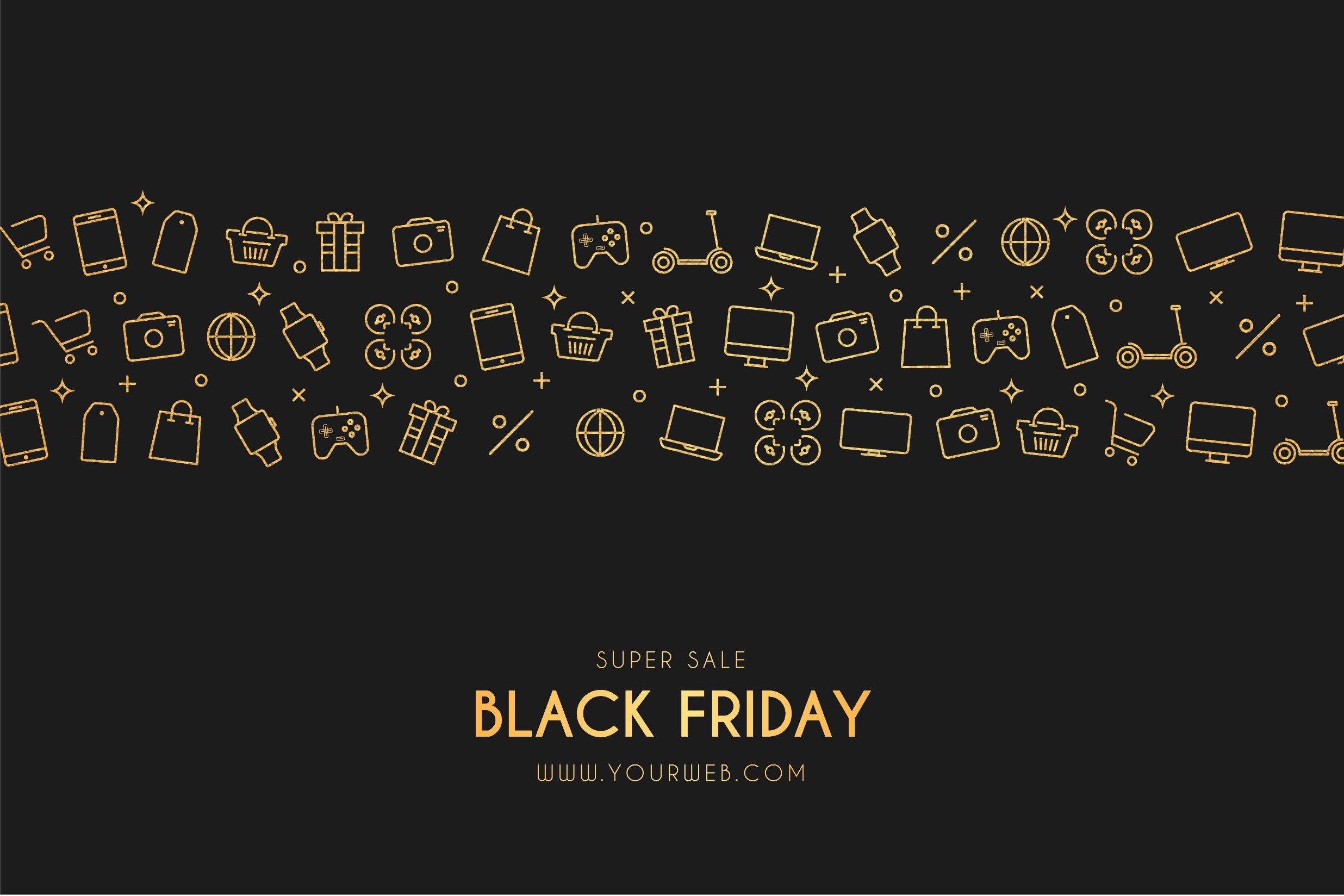 합리적인 소비
합리적인 소비를 위한 가격비교 앱 딜모아
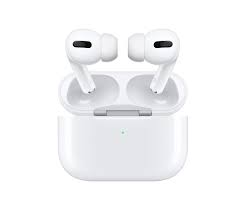 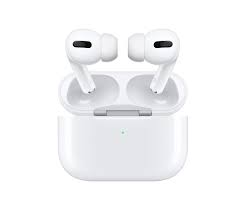 상품
가격
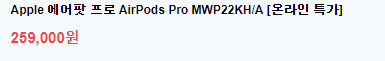 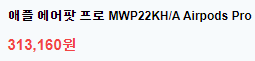 개발목표
합리적인 소비를 위한 가격비교 앱 딜모아
다양한 사이트에 존재하는 할인 정보를 실시간으로 앱에 추가하여, 
정보를 한곳에서 보기 쉽게 제공하여 합리적인 소비를 돕는다.
합리적인 소비 -> 딜모아
합리적인 소비를 위한 가격비교 앱 딜모아
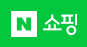 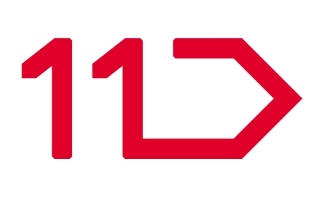 공유 커뮤니티
개발도구
합리적인 소비를 위한 가격비교 앱 딜모아
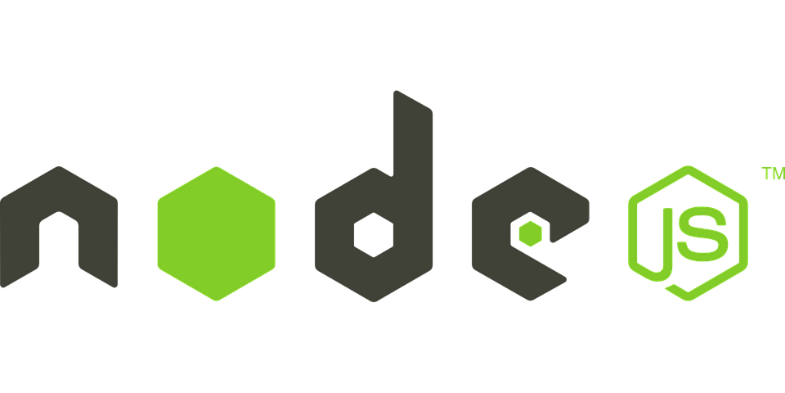 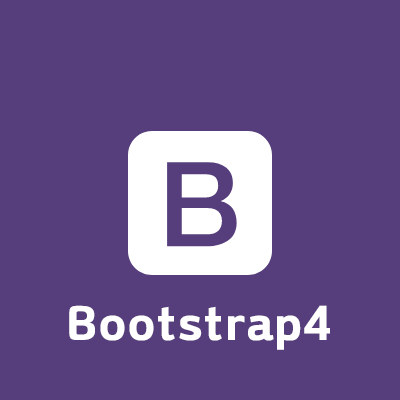 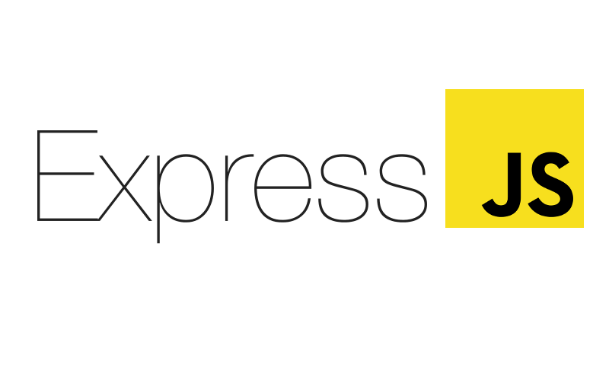 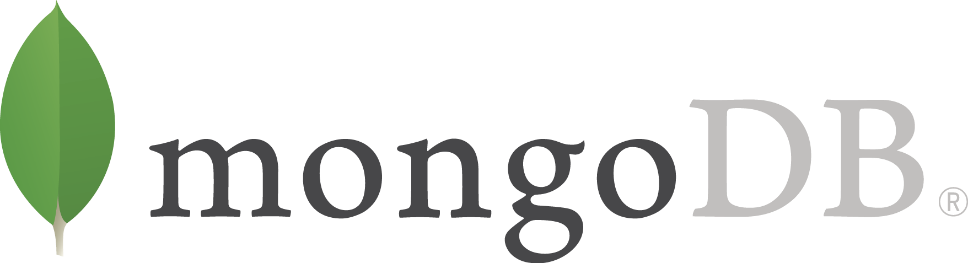 주요기능
합리적인 소비를 위한 가격비교 앱 딜모아
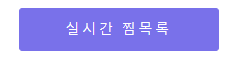 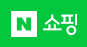 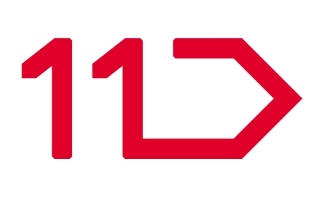 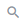 검색
최저가 쇼핑
가격비교
합리적인 소비를 위한 가격비교 앱 딜모아
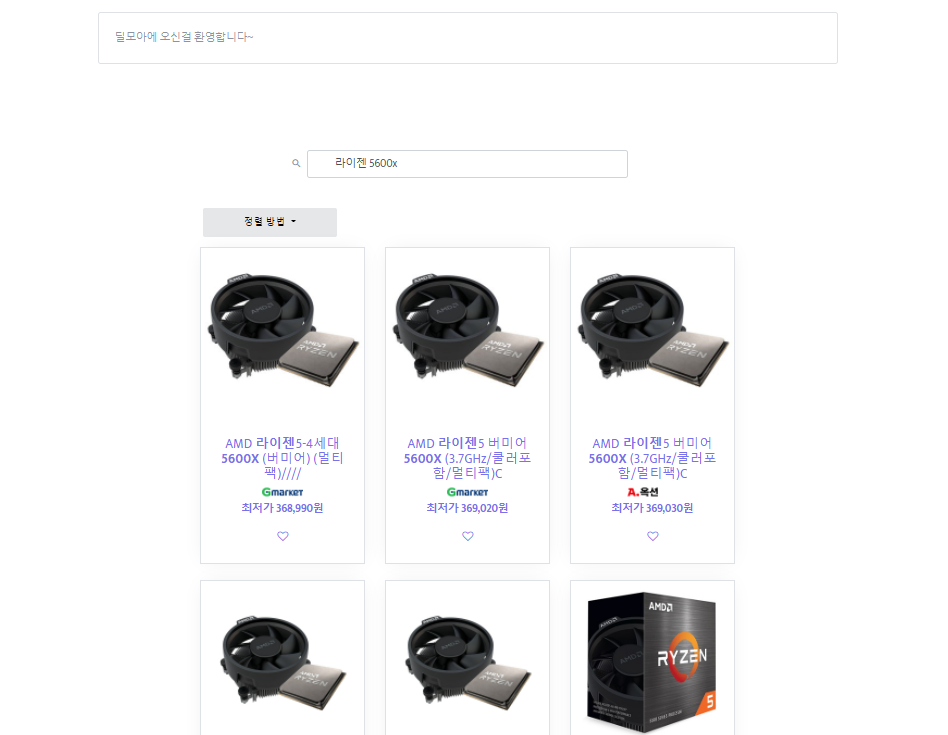 네이버쇼핑 및 11번가 상품검색
검색결과를 한곳에서 확인
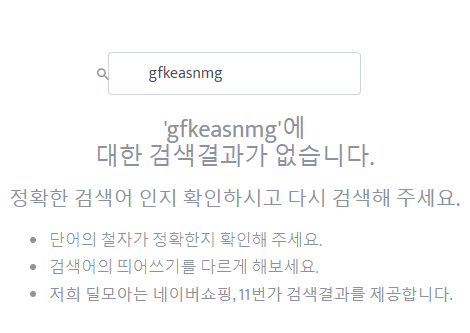 찜목록
합리적인 소비를 위한 가격비교 앱 딜모아
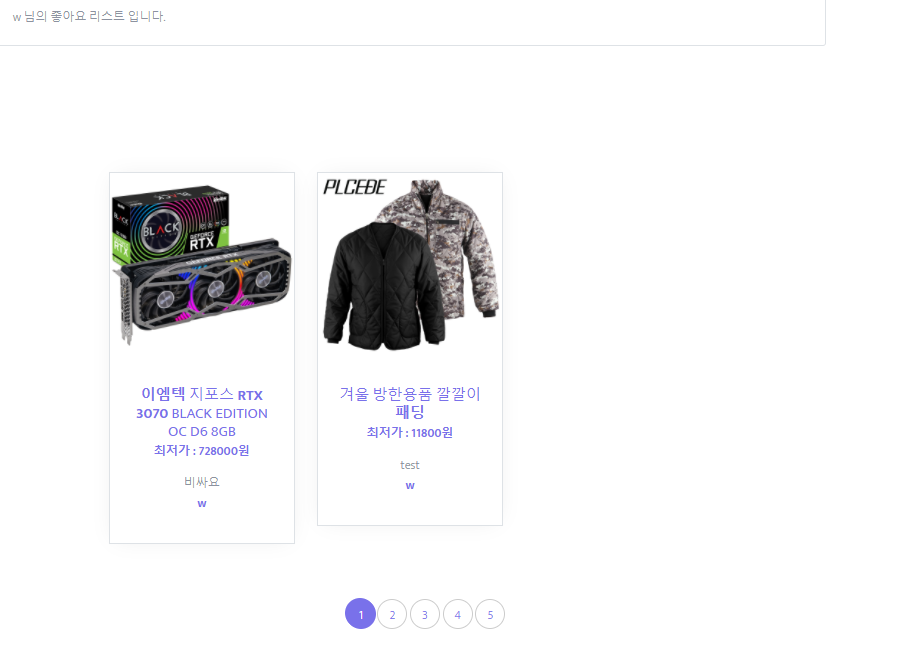 나의 찜 목록 
검색상품을 찜목록으로 보관
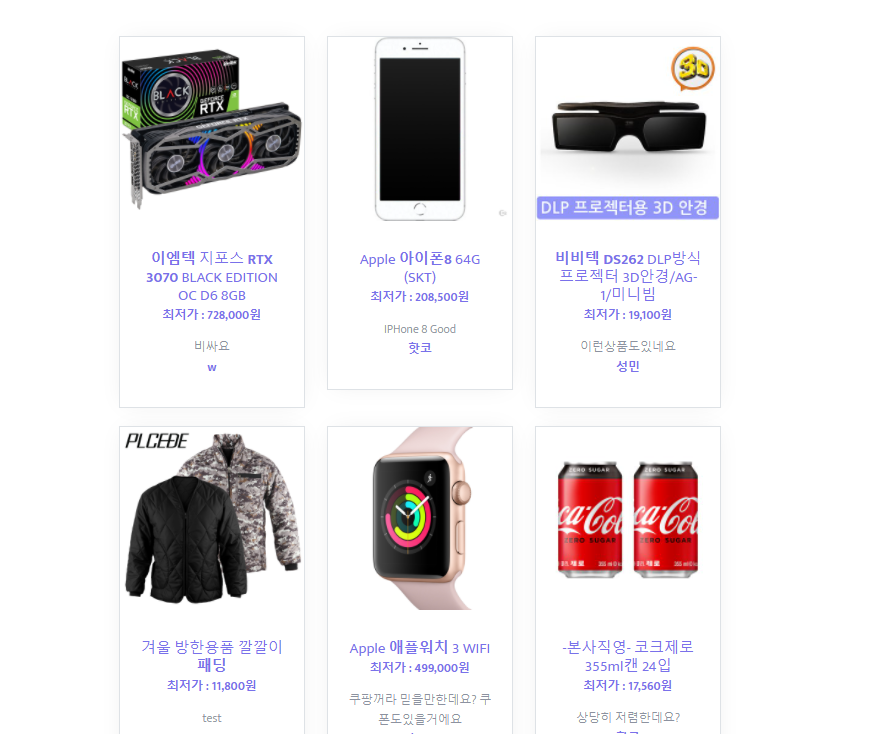 찜목록 공유
나의 찜목록을 다른사람과 공유
커뮤니티
합리적인 소비를 위한 가격비교 앱 딜모아
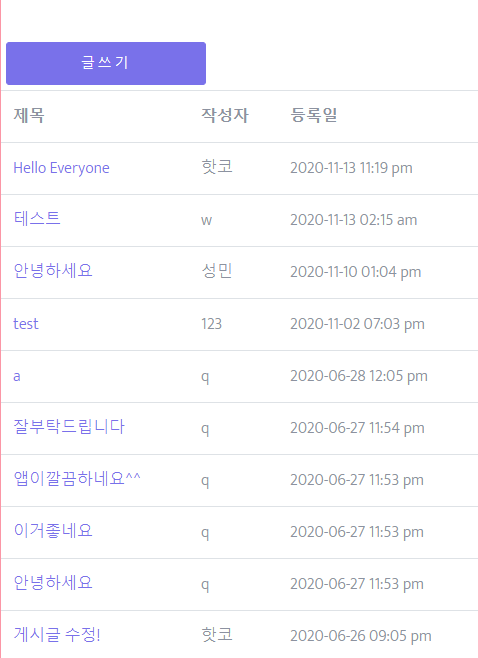 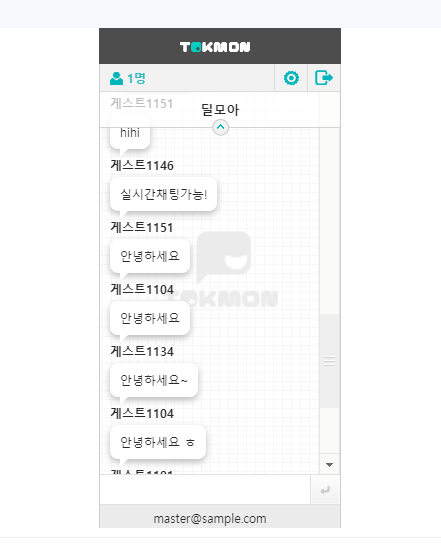 실시간 채팅
현재 접속자들과 실시간 채팅
자유게시판 
자유게시판을 통한 유저 소통공간
게시판
합리적인 소비를 위한 가격비교 앱 딜모아
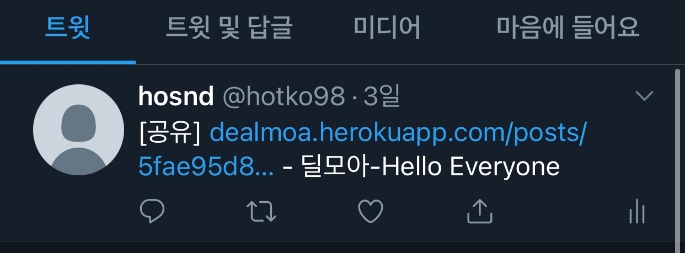 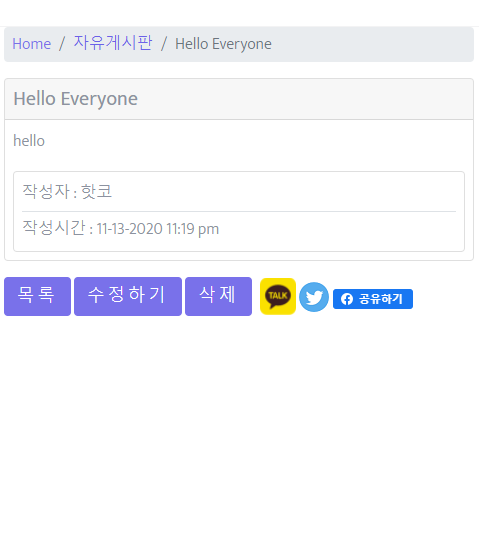 SNS공유
SNS를 통한 지인들에게 공유
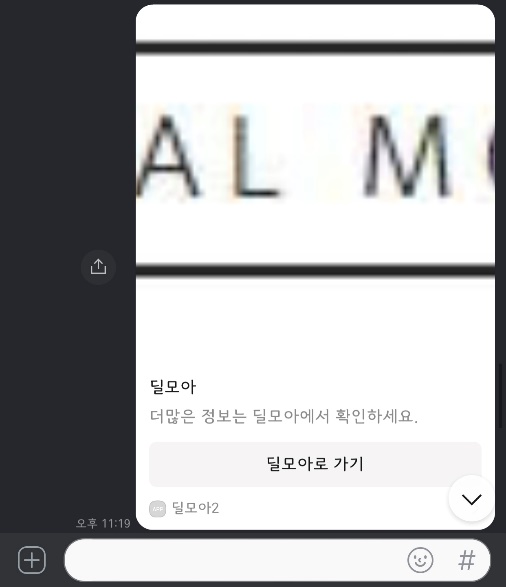 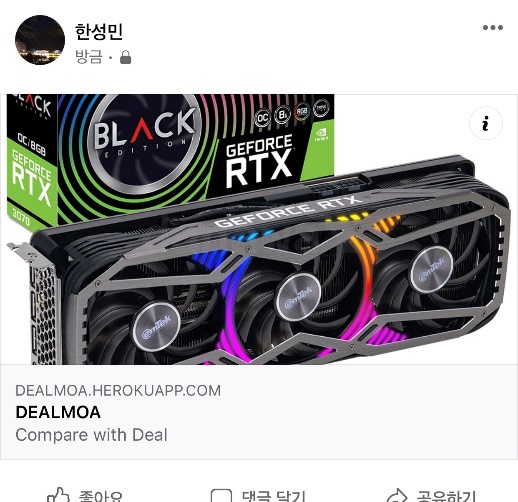 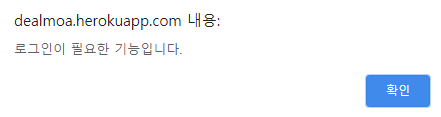 세션을 이용한 게시판 관리 
세션을 이용하여 사용자 구분
기타 구현한 기능들
합리적인 소비를 위한 가격비교 앱 딜모아
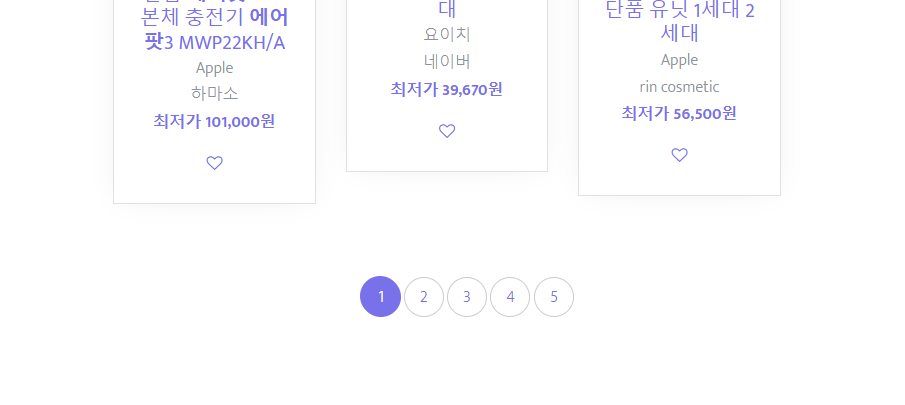 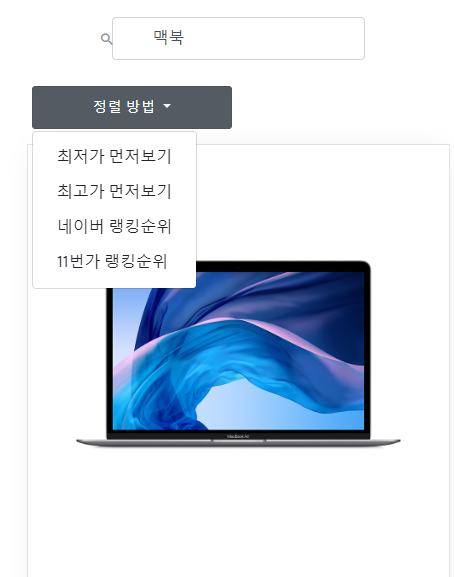 페이지 번호
페이지번호를 사용하여 게시물 나열
↑네이버 검색 게시판
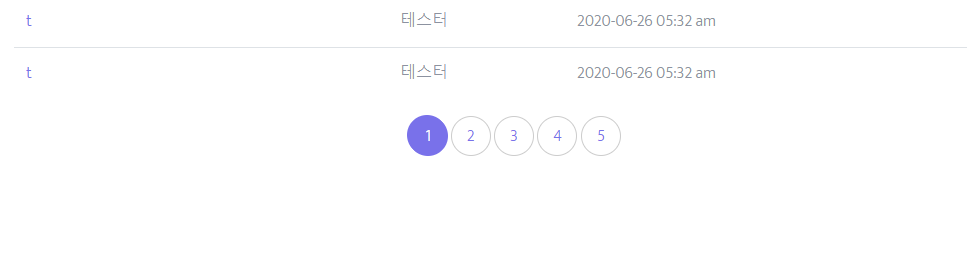 정렬방법 추가
원하는 정렬방법 선택
↑자유게시판
기타 구현한 기능들
합리적인 소비를 위한 가격비교 앱 딜모아
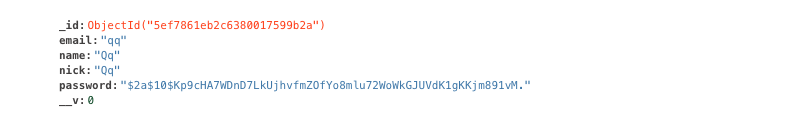 비밀번호 암호화
DB에 저장되어 있는 패스워드
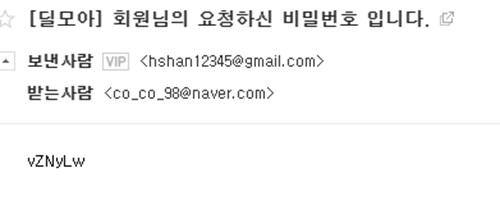 임시 비밀번호 발급
비밀번호 분실 시 등록한 이메일로 임시비밀번호 발급
앱 다운
합리적인 소비를 위한 가격비교 앱 딜모아
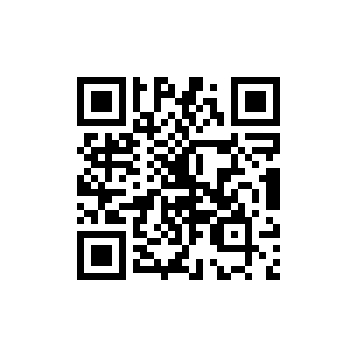 http://dealmoa.herokuapp.com/
시연 영상 설명